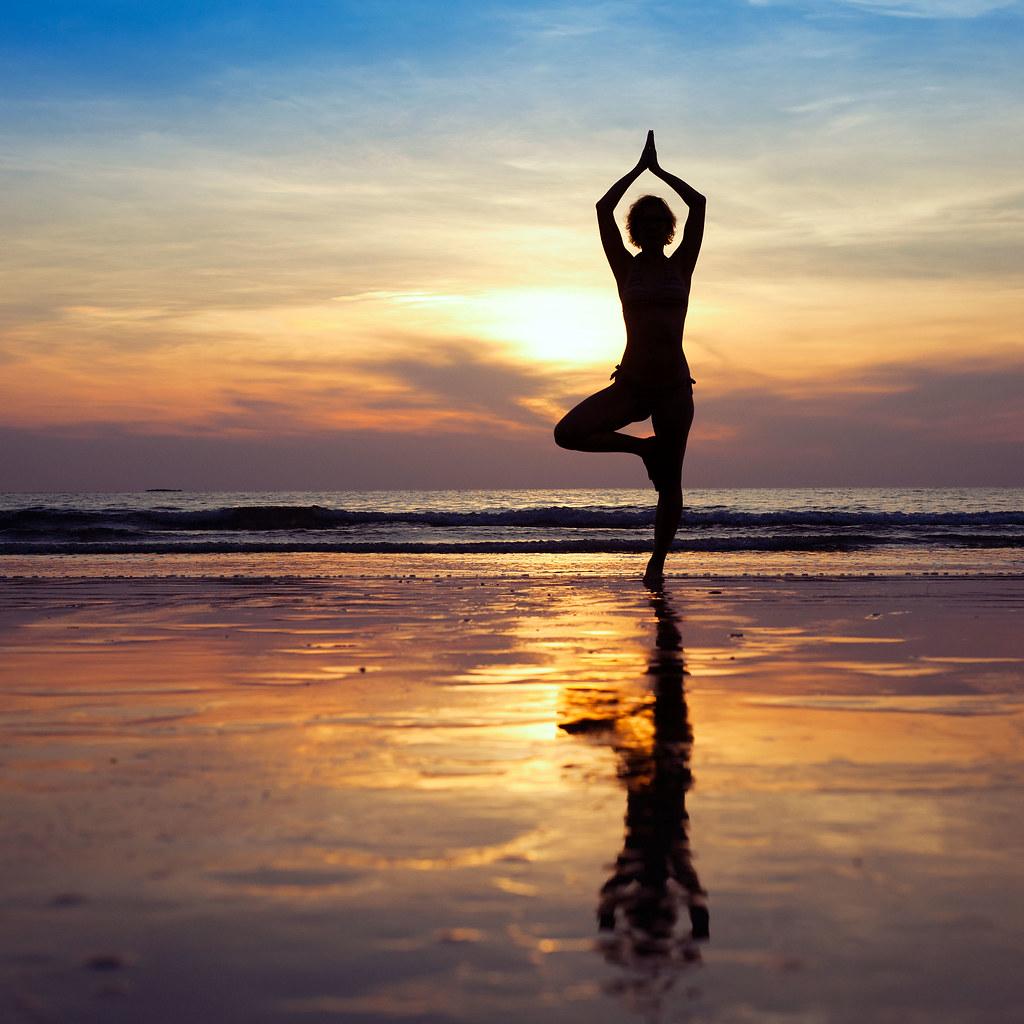 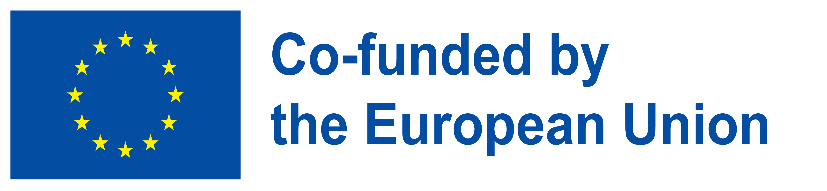 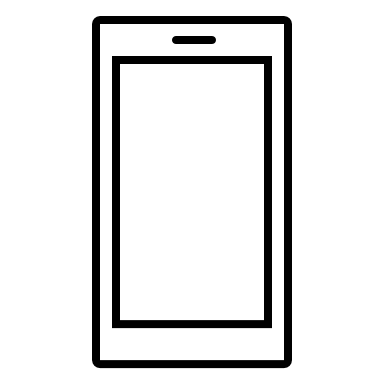 Digital Wellbeing - Introduction
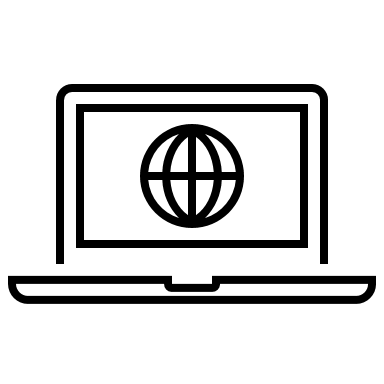 Building Digital Resilience by Making Digital Wellbeing and Security Accessible to All2022-2-SK01-KA220-ADU-000096888
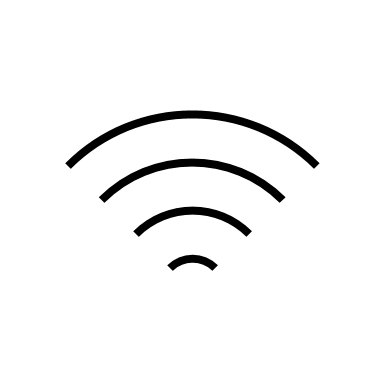 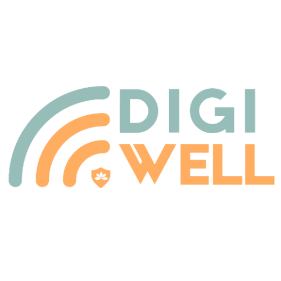 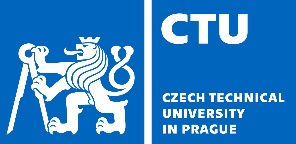 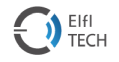 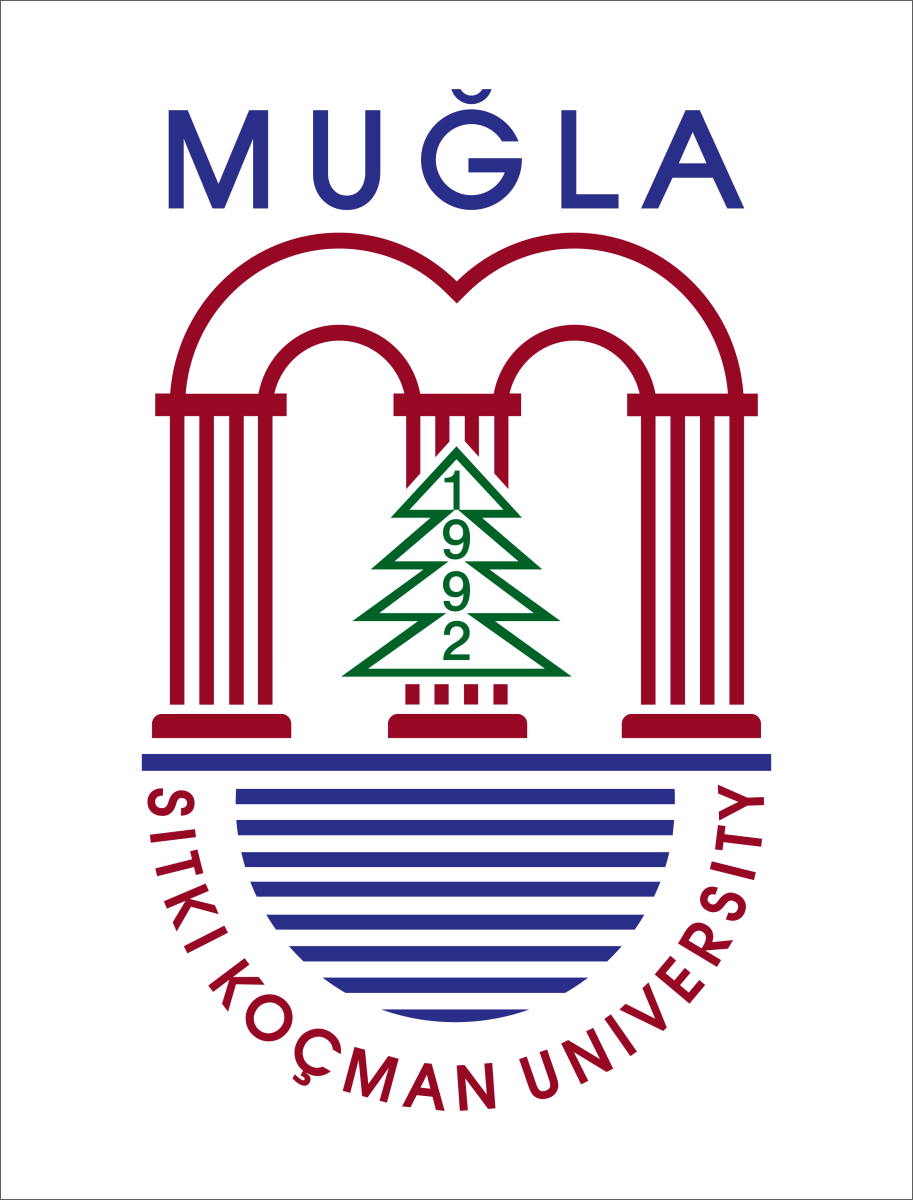 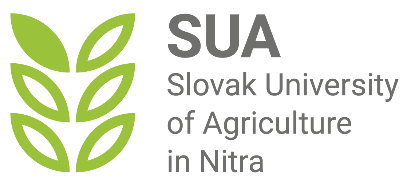 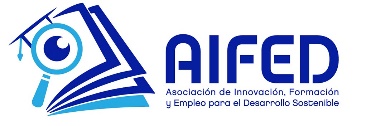 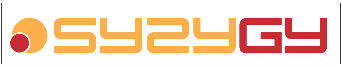 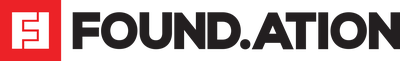 CONTENT
Introduction
DIGITAL WELL-BEING: NAVIGATING THE DIGITAL WORLD MINDFULLY
The Impact of Technology on Digital Wellbeing
Understanding and Cultivating Healthy Digital Habits
Best Practices
Recap
INTRODUCTION
Technology plays a significant role in our lives reshaping the way we work, interact, and spend time. 
As we navigate the digital world, it is important to understand how technology and digital world impacts our wellbeing. 
This is because technology provides us with numerous benefits, but it also brings some risks to our lives and well-being. 
One of the keys to eliminating such risks to our well-being and mindfully navigating the digital world is to take a closer look at digital well-being and take appropriate action. 
This training module is developed for helping adults understand and manage the impact of technology on their digital wellbeing.
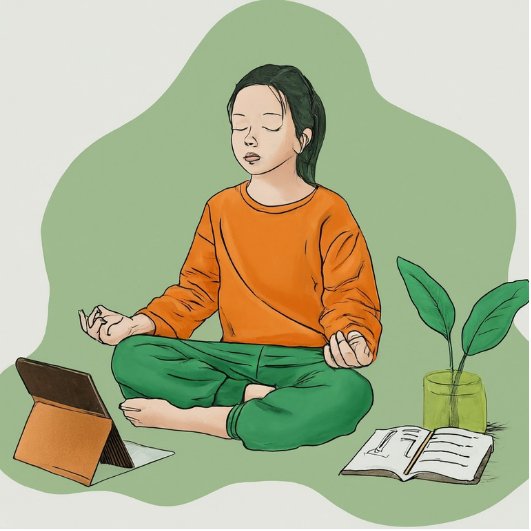 This module aims to equip adults with competences necessary to navigate the digital world mindfully.
Aim of Module
The module is designed for helping adults understand the impact of technology on their wellbeing and provide ways to develop healthy digital habits.
LEARNING OBJECTIVES
1
2
3
4
5
To have a general idea about digital wellbeing
To understand the positive and negative impacts of technology on digital wellbeing
To explore practical strategies to develop healthy digital habits
To learn ways of having mindful and balanced relationship with technology
To discover best practices towards digital wellbeing
AT THE AND OF THIS MODULE, YOU WILL BE ABLE TO
DEFINE DIGITAL WELLBEING AND EXPLAIN ITS RELATIONSHIP WITH OVERALL WELLBEING
LIST POSITIVE AND NEGATIVE IMPACTS OF TECHNOLOGY ON WELLBEING AND DIGITAL WELLBEING
LEARNING OUTCOMES
DEVELOP A PERSONAL STRATEGY TO DEVELOP HEALTHY DIGITAL HABITS
TAKE ACTIONS TO AVOID FROM UNHEALTHY DIGITAL HABITS
IDENTIFY AND BENEFIT FROM BEST PRACTICES OF DIGITAL WELLBEING
Expectations from Learners
Tasks and responsibilities of learners
To maximize the benefit that you will have from the module and to have all the learning outcomes, you as a learner are expected the followings: 
Please;
 Allocate at least approximately three hours to complete this module.
 Watch all the assigned videos to have a general understanding of digital wellbeing. 
 Review all presentations attentively to explore important issues related to the topic. 
 Complete all the quizzes to check your understanding and to turn back when necessary.
Free License 
 
The product developed here as part of the project "Building Digital Resilience by Making Digital Wellbeing and Security Accessible to All 2022-2-SK01-KA220-ADU-000096888" was developed with the support of the European Commission and reflects exclusively the opinion of the author. The European Commission is not responsible for the content of the documents 
The publication obtains the Creative Commons License CC BY- NC SA.

 


This license allows you to distribute, remix, improve and build on the work, but only non-commercially. When using the work as well as extracts from this must: 
be mentioned the source and a link to the license must be given and possible changes have to be mentioned. The copyrights remain with the authors of the documents. 
the work may not be used for commercial purposes. 
If you recompose, convert or build upon the work, your contributions must be published under the same license as the original.  
Disclaimer:
Funded by the European Union. Views and opinions expressed are however those of the author(s) only and do not necessarily reflect those of the European Union or the European Education and Culture Executive Agency (EACEA). Neither the European Union nor EACEA can be held responsible for them.